Inferential Statistics and Probabilitya Holistic Approach
Chapter 10
Two Population Inference

This Course Material by Maurice Geraghty is licensed under a Creative Commons Attribution-ShareAlike 4.0 International License. Conditions for use are shown here: https://creativecommons.org/licenses/by-sa/4.0/
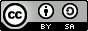 1
Comparing two population means
Four models
Independent Sampling
Known population variances
Two sample Z - test
The 2 population variances are equal
Pooled variance t-test
The 2 population variances are unequal
t-test for unequal variances
Dependent Sampling
Matched Pairs t-test
2
Independent Sampling
3
Dependent sampling
4
Difference of Two Population means
is  Random Variable

             is a point estimator for m1-m2

The standard deviation is
					
    given by the formula

If n1 and n2 are sufficiently large, 
   follows a normal distribution.
5
Difference between two means – known population variances
If both s1 and s2 are known and the two populations are independently selected, this test can be run.
Test Statistic:
6
Example 1
Are larger houses more likely to have pools?
The housing data square footage (size) was split into two groups by pool (Y/N).
Test the hypothesis that the homes with pools have more square feet than the homes without pools. Let a = .01
7
10-13
EXAMPLE 1 - Design
a=.01



      H0 is rejected if Z>2.326
8
EXAMPLE 1 Data
Population 1Size with pool
Sample size = 130
Sample mean = 26.25

Pop Std Dev = 6.93
Population 2Size without pool
Sample size = 95
Sample mean = 23.04

Pop Std Dev = 4.55
9
EXAMPLE 1 DATA
Decision: Reject Ho
Conclusion: Homes with pools have more mean square footage.
10
EXAMPLE 1 p-value method
Using Technology Reject Ho if the p-value < a
11
EXAMPLE 1 – Results/Decision
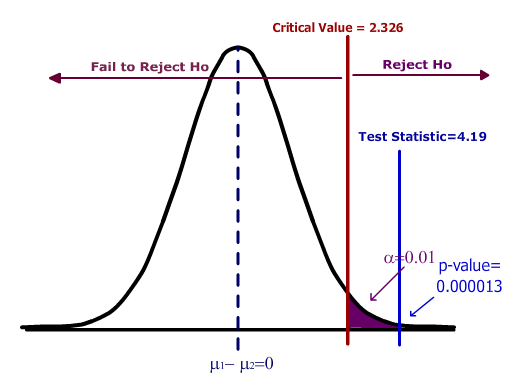 12
10-10
Pooled variance t-test
To conduct this test, three assumptions are required:
The populations must be normally or approximately normally distributed (or central limit theorem must apply).
The sampling of populations must be independent.
The population variances must be equal.
13
10-11
Pooled Sample Variance and Test Statistic
Pooled Sample Variance:

Test Statistic:
14
10-12
EXAMPLE 2
A recent EPA study compared the highway fuel economy of domestic and imported passenger cars.  
A sample of 12 imported cars revealed a mean of 35.76 mpg with a standard deviation of 3.86.  
A sample of 15 domestic cars revealed a mean of 33.59 mpg with a standard deviation of 2.16 mpg.  
At the .05 significance level can the EPA conclude that the mpg is higher on the imported cars?  (Let subscript 2 be associated with domestic cars.)
15
10-13
EXAMPLE 2 – critical value method
:
: a=.05
:
: H0 is rejected if t>1.708, df=25 
: t=1.85 H0 is rejected.  Imports have a higher mean mpg than domestic cars.
16
t-test when variances are not equal.
Test statistic:



Degrees of freedom:


This test (also known as the Welch-Aspin Test) has less power then the prior test and should only be used when it is clear the population variances are different.
17
10-13
EXAMPLE 2
:
: a=.05
: t’ test
: H0 is rejected if t>1.746, df=16 
: t’=1.74 H0 is not rejected.  There is insufficient sample evidence to claim a higher mpg on the imported cars.
18
Using Technology
Decision Rule: Reject Ho if pvalue<a
Megastat: Compare Two Independent Groups 
Use Equal Variance or Unequal Variance Test
Use Original Data or Summarized Data
19
Pooled Variance t-test
Minitab output

 p-value = 0.038

 p-value < a = .05

 Reject Ho
20
Unequal Variances t-test
Minitab output

 p-value = 0.051

 p-value < a = .05

 Fail to Reject Ho
21
10-14
Hypothesis Testing - Paired Observations
Independent samples are samples that are not related in any way.
Dependent samples are samples that are paired or related in some fashion.
For example, if you wished to buy a car you would look at the same car at two (or more) different dealerships and compare the prices.  
Use the following test when the samples are dependent:
22
10-15
Hypothesis Testing Involving Paired Observations
where      is the average of the differences
   is the standard deviation of the differences
n is the number of pairs (differences)
23
10-16
EXAMPLE 3
An independent testing agency is comparing the daily rental cost for renting a compact car from Hertz and Avis.  
A random sample of 15 cities is obtained and the following rental information obtained.  
At the .05 significance level can the testing agency conclude that there is a difference in the rental charged?
24
Example 3 – continued
Data for Hertz



Data for Avis
25
Example 3 - continued
By taking the difference of each pair, variability (measured by standard deviation) is reduced.
26
10-18
EXAMPLE  3 continued
a=.05
Matched pairs t test, df=14
H0 is rejected if t<-2.145 or t>2.145
 
Reject H0.  
There is a difference in mean price for compact cars between Hertz and Avis. Avis has lower mean prices.
27
Megastat Output – Example 3
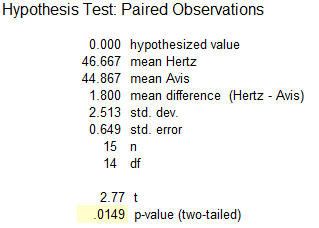 28
11-3
Characteristics of F-Distribution
There is a “family” of F Distributions.
Each member of the family is determined by two parameters: the numerator degrees of freedom and the denominator degrees of freedom.
F cannot be negative, and it is a continuous distribution.
The F distribution is positively skewed.
Its values range from 0 to  .  As F   the curve approaches the X-axis.
29
11-4
Test for Equal Variances
For the two tail test, the test statistic is given by:


                   are the sample variances for the two populations.  
There are 2 sets of degrees of freedom:ni-1 for the numerator, nj-1 for the denominator
30
11-6
EXAMPLE 4
A stockbroker at brokerage firm, reported that the mean rate of return on a sample of 10 software stocks was 12.6 percent with a standard deviation of 4.9 percent.  
The mean rate of return on a sample of 8 utility stocks was 10.9 percent with a standard deviation of 3.5 percent. 
At the .05 significance level, can the broker conclude that there is more variation in the software stocks?
31
Test Statistic depends on Hypotheses
Hypotheses               Test Statistic
32
11-7
EXAMPLE 4  continued
: 
: a =.05
: F-test
:H0 is rejected if F>3.68, df=(9,7)       
: F=4.92/3.52 =1.96  Fail to RejectH0. 
There is insufficient evidence to claim more variation in the software stock.
33
Excel Example
Using Megastat – Test for equal variances under two population independent samples test and click the box to test for equality of variances
The default p-value is a two-tailed test, so take one-half reported p-value for one-tailed tests 
Example – Domestic vs Import Data
 
a =.10 
Reject Ho means use unequal variance t-test
FTR Ho means use pooled variance t-test
34
Excel Output
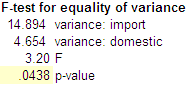 pvalue <.10, Reject Ho

Use unequal variance t-test to compare means.
35
Comparing two proportions
Suppose we take a sample of n1 from population 1 and n2 from population 2. 
Let X1 be the number of success in sample 1 and X2 be the number of success in sample 2.
The sample proportions are then calculated for each group.
36
Hypothesis testing for 2 Proportions
In conducting a Hypothesis test where the Null hypothesis assumes equal proportions, it is best practice to pool or combine the sample proportions into a single estimated proportion, and use an estimated standard error.
37
Hypothesis testing for 2 Proportions
The test statistic will have a Normal Distribution as long as there are at least 10 successes and 10 failures in both samples.
38
Example
In an August 2016 Study, Pew Research asked the sampled Americans if background checks required at gun stores should be made universal extended to all sales of guns between private owners or at gun shows. 
772 out 990 men said yes, while 857 out of 1020 women said yes.
Is there a difference in the proportion of men and women who support universal background checks for purchasing guns? Design and conduct the test with a significance level of 1%.
39
Example (Design)
Ho: pm=pw (There is no difference in the proportion of support for background checks by gender)Ha: pm≠pw (There is a difference in the proportion of support for background checks by gender)
Model: Two proportion Z test. This is a two-tailed test with a = 0.01.
Model Assumptions: for men there are 772 yes and 218 no. For women there are 857 yes and 16 no. Since all these numbers exceed 10, the model is appropriate.
Decision Rules:Critical Value Method - Reject Ho if Z > 2.58 or Z < -2.58.P-value method - Reject Ho if p-value <0.01
40
Example (Results)
p-value = 0.0005 < a
Reject Ho Under both methods.

Conclusion: There is a difference in the proportion of support for background checks by gender. Women are more likely to support background checks.
41